„Partnerstwo dla osób z niepełnosprawnościami”
Program współpracy z Zarządami Województw w celu współfinansowania projektów organizacji 
pozarządowych wyłonionych do dofinansowania 
w drodze konkursów organizowanych przez Zarządy Województw w ramach Regionalnych Programów Operacyjnych

Urząd Marszałkowski Województwa Lubelskiego w Lublinie
WUP
WUP
Wsparcie osób z niepełnosprawnościami w działaniach współfinansowanych z EFS
Wytyczne w zakresie realizacji zasady równości szans i niedyskryminacji, w tym dostępności dla osób z niepełnosprawnościami oraz zasady równości szans kobiet i mężczyzn w ramach funduszy unijnych na lata 2014-2020 (wersja z dnia  8 maja 2015 r.);
 Regionalny Program Operacyjny Województwa Lubelskiego na lata 2014 – 2020 (przyjęty decyzją Komisji Europejskiej C(2015)887 z dnia 12 lutego 2015 r.);
 Szczegółowy Opis Osi Priorytetowych Regionalnego Programu Operacyjnego Województwa Lubelskiego na lata 2014 – 2020 (przyjęty uchwałą Nr CIII/2091/2016 Zarządu Województwa Lubelskiego z dnia 24 maja 2016 r.);
 Regulamin konkursu.
Wsparcie osób z niepełnosprawnościami w działaniach współfinansowanych z EFS
SZOOP RPO WL przewiduje wsparcie osób z niepełnosprawnościami w działaniach:
 9.1 – Aktywizacja zawodowa (realizowane przez WUP w Lublinie);
 9.2 – Aktywizacja zawodowa – projekty PUP;
 9.3 – Rozwój przedsiębiorczości;
12.3 - Kształcenie ustawiczne w zakresie ICT i języków obcych; 
Wsparcie osób z niepełnosprawnościami przewidziano również w projektach realizowanych w ramach Zintegrowanych Inwestycji Terytorialnych.
Wsparcie osób z niepełnosprawnościami w działaniach współfinansowanych z EFS
Szczególne znaczenie mają działania realizowane w ramach Osi Priorytetowej nr 11 „Włączenie społeczne”:
 11.1 – Aktywne włączenie (realizowane przez WUP w Lublinie);
 11.2 – Usługi społeczne i zdrowotne;
 11.3 – Ekonomia społeczna (projekty realizowane wyłącznie przez akredytowane OWES).
Rola organizacji pozarządowych w działaniach współfinansowanych  z EFS
Organizacje pozarządowe mogą być wnioskodawcami w ramach wszystkich działań współfinansowanych ze środków EFS. Katalog Beneficjentów został opisany:
jako katalog otwarty (osoby prawne i jednostki organizacyjne nieposiadające osobowości prawnej, w szczególności organizacje pozarządowe) - Działania: 9.1, 9.3, 10.1, 10.2, 10.3;
poprzez opis funkcji podmiotu (nie formy prawnej) - Działania 12.1, 12.2, 12.3, 12.4;
Poprzez bezpośrednie wskazanie NGO – Działania 9.4, 11.1, 11.2, 11.3.
Założenia programu „Partnerstwo dla osób z niepełnosprawnościami”
Celem strategicznym programu jest wzrost aktywności zawodowej i społecznej osób z niepełnosprawnościami osiągany poprzez zintensyfikowanie działań podejmowanych przez organizacje pozarządowe, którym wsparcie uzyskane w programie umożliwi realizację projektów dedykowanych osobom z niepełnosprawnościami, dofinansowanych ze środków europejskich (Europejskiego Funduszu Społecznego) w ramach RPO.
Środki PFRON przeznaczone będą na zapewnienie wkładu własnego dla organizacji pozarządowych realizujących projekty dedykowane w całości aktywizacji społeczno-zawodowej osób niepełnosprawnych.
Założenia programu „Partnerstwo dla osób z niepełnosprawnościami”
Adresatami programu są organizacje pozarządowe, których projekty zostaną zakwalifikowane przez Zarządy Województw do realizacji w ramach RPO (dofinansowania ze środków EFS), spełniające kryterium dostępu do finansowania wkładu własnego ze środków PFRON. 
Adresat programu powinien spełniać następujące warunki:
 posiadać statutowy zapis o prowadzeniu działalności na rzecz osób z niepełnosprawnościami,
 prowadzić udokumentowaną działalność na rzecz osób z niepełnosprawnościami przez okres co najmniej 2 lat lub 1 roku przez partnera,
 zrealizowanie i rozliczenie w ciągu ostatnich 2 lat (lub 1 roku w przypadku partnera), co najmniej 1 projektu na rzecz osób z niepełnosprawnościami.
Założenia programu „Partnerstwo dla osób z niepełnosprawnościami”
Definicja organizacji pozarządowej w Programie:
organizacje pozarządowe, o których mowa w art. 3 ust. 2 ustawy z dnia 24 kwietnia 2003 r. o działalności pożytku publicznego i o wolontariacie (Dz. U. z 2014 r. poz. 1118, z późn. zm.), w tym fundacje i stowarzyszenia,
osoby prawne i jednostki organizacyjne działające na podstawie przepisów o stosunku Państwa do Kościoła Katolickiego w Rzeczypospolitej Polskiej, o stosunku Państwa do innych kościołów i związków wyznaniowych oraz o gwarancjach wolności sumienia i wyznania, jeżeli ich cele statutowe obejmują prowadzenie działalności pożytku publicznego,
podmioty wymienione w art. 3 ust. 3 pkt 2-4 ustawy z dnia 24 kwietnia 2003 r. o działalności pożytku publicznego i o wolontariacie.
Założenia programu „Partnerstwo dla osób z niepełnosprawnościami”
Definicja osoby z niepełnosprawnościami w Programie:
 osoby niepełnosprawne, o których mowa w ustawie z dnia 27 sierpnia 1997 roku o rehabilitacji zawodowej i społecznej oraz zatrudnianiu osób niepełnosprawnych (Dz. U. z 2011 r. Nr 127, poz. 721, z późn. zm.);
 Definicja otoczenia osób z niepełnosprawnościami w Programie:
 osoby spokrewnione lub niespokrewnione wspólnie zamieszkujące i gospodarujące, a także inne osoby z najbliższego środowiska osób z niepełnosprawnościami. Za otoczenie osób z niepełnosprawnościami można uznać wszystkie osoby, których udział w projekcie jest niezbędny dla skutecznego wsparcia tych osób.
Założenia programu „Partnerstwo dla osób z niepełnosprawnościami”
Wsparcie w ramach Programu prowadzone będzie we współpracy z Samorządem Województwa Lubelskiego, jako realizatorem, na mocy Porozumienia pomiędzy PFRON a Zarządem Województwa Lubelskiego. 
Środki na realizację programu zostaną przekazane Województwu na podstawie umowy realizacyjnej, zgodnie ze złożonym zapotrzebowaniem w odniesieniu do planowanego do ogłoszenia konkursu.
Za wybór projektów do dofinansowania w ramach konkursu, a także ich późniejsze rozliczanie, monitorowanie oraz kontrolę odpowiada właściwa jednostka samorządu, tj. DW EFS UMWL jako IZ RPO WL.
Za kwalifikację projektu do wsparcia w Programie odpowiada właściwy oddział wojewódzki PFRON.
Procedura wyboru projektu
Ścieżka uzyskania dofinansowania w Programie przebiega dwutorowo:
 procedura wyboru do dofinansowania projektów w ramach RPO WL,
 dwuetapowa weryfikacja założeń projektu, złożonego w odpowiedzi na konkurs w ramach RPO WL, w zakresie spełniania wymagań Programu.
Procedura wyboru projektów do dofinansowania przebiega zgodnie z zasadami RPO WL oraz na podstawie warunków określonych w Regulaminie konkursu.
Regulamin konkursu zawiera również wskazanie kryteriów wyboru projektu precyzujących wymagania oraz preferencje wobec wnioskodawców.
Procedura wyboru projektu - PFRON
Biuro PFRON zamieszcza na witrynie PFRON ogłoszenie adresowane do organizacji pozarządowych o możliwości sfinansowania przez PFRON wkładu własnego w projektach współfinansowanych ze środków EFS w ramach RPO. Ogłoszenie zamieszczane jest każdorazowo przy konkursach ogłaszanych w ramach RPO – EFS.
Po zamieszczeniu na stronie internetowej IZ RPO WL Ogłoszenia o planowanym konkursie, adresat programu zobowiązany jest wystąpić do właściwego terytorialnie Oddziału PFRON z wnioskiem o uzyskanie prekwalifikacji do programu na dany projekt w konkursie, którego dotyczy Ogłoszenie.
Procedura wyboru projektu - PFRON
Etapy kwalifikacji projektu:
 I etap – prekwalifikacja dająca podstawę adresatowi programu do wykazania we wniosku o dofinansowanie projektu wkładu finansowego pochodzącego ze środków PFRON – odbywać się będzie przed złożeniem wniosku o dofinansowanie w IOK w terminie do 7 dni roboczych od daty wpływu dokumentów do PFRON, z zastrzeżeniem, że najpóźniej wniosek o prekwalifikację powinien wpłynąć do PFRON na 14 dni kalendarzowych przed zakończeniem naboru wniosków o dofinansowanie przez IOK,
  II etap – kwalifikacja ostateczna potwierdzająca sfinansowanie wkładu własnego ze środków PFRON dokonywana jest po złożeniu wniosku o dofinansowanie projektu do IOK, a przed zakończeniem oceny merytorycznej/formalno-merytorycznej wniosków, w terminie każdorazowo uzgodnionym z IOK.
Procedura wyboru projektu - PFRON
Kwalifikacja do Programu następuje w oparciu o warunki określone w dokumencie pn. „Szczegółowe warunki dostępu dla adresatów programu (...)”, stanowiącym załącznik nr 4 do Procedur realizacji Programu, i przywołane w początkowych slajdach. 
Po uzyskaniu pozytywnej prekwalifikacji adresat programu zobowiązany jest przesłać do Oddziału PFRON wygenerowany z systemu informatycznego wniosek zawierający sumę kontrolną, zgodną z sumą kontrolną wniosku złożonego w IOK w odpowiedzi na dany konkurs, jak również do niezwłocznego informowania o każdej zmianie w projekcie w zakresie wnioskodawcy, partnerów bądź grupy docelowej, zanim zostanie podpisana umowa o dofinansowanie projektu.
Procedura wyboru projektu - PFRON
Na podstawie przekazanego przez adresata programu wniosku o dofinansowanie dokonuje II etapu kwalifikacji, sprawdzając czy dane zawarte we wniosku o dofinansowanie projektu są zgodne z kartą prekwalifikacji.
Adresat programu może zostać wezwany do wyjaśnienia / uzupełnienia ewentualnych nieścisłości, błędów lub braków w terminie wskazanym w treści otrzymanego wezwania z PFRON do ich usunięcia. Oddział PFRON ma prawo wezwać adresata programu do złożenia wyjaśnień jednorazowo na etapie prekwalifikacji i kwalifikacji ostatecznej.
Oddział PFRON może wydać negatywną kwalifikację ostateczną w przypadku nie przedłożenia wniosku do 2 etapu lub złożenia wniosku o dofinansowanie niezgodnego z założeniami wskazanymi we wniosku o prekwalifikację.
Procedura wyboru projektu - PFRON
Na podstawie wyników 2-etapowej kwalifikacji Oddział PFRON sporządza zestawienie organizacji i projektów, które uzyskały kwalifikację ostateczną do uczestnictwa w programie i przesyła je do IZ RPO, w uzgodnionym terminie umożliwiającym sprawne przeprowadzenie oceny merytorycznej.
IZ RPO w terminie 14 dni roboczych po zatwierdzeniu przez Zarząd Województwa listy ocenionych projektów przesyła do właściwego Oddziału PFRON zestawienie organizacji, których projekty zostały wybrane do dofinansowania w ramach konkursu i które spełniają warunki dostępu do pomocy PFRON w ramach programu.
Procedura wyboru projektu - PFRON
W przypadku konkursów ogłoszonych po dacie zatwierdzenia programu przez Radę Nadzorczą PFRON, tj. po 21 października 2015 r., a nierozstrzygniętych przed przyjęciem niniejszych procedur przez Zarząd PFRON lub w przypadku których nie rozpoczął się jeszcze etap podpisywania umów o dofinansowanie istnieje również możliwość zakwalifikowania się do programu PFRON.
Przykładowe obszary wsparcia w ramach Programu
Zatrudnianie i kształcenie osób wykluczonych (osób z niepełnosprawnościami – niezatrudnionych).
Ułatwianie wejścia i powrotu na rynek pracy osobom z niepełnosprawnościami,
Wspieranie usług zatrudnienia wspomaganego / usług asystenta pracy w odniesieniu do osób z niepełnosprawnościami.
Zwiększenie aktywizacji społecznej i zawodowej osób znajdujących się w niekorzystnej sytuacji na rzecz poprawy i wzmocnienia ich zdolności do zatrudnienia (dotyczy osób z niepełnosprawnościami).
Wzmacnianie otoczenia osób niepełnosprawnych wykluczonych i zagrożonych wykluczeniem.
Rehabilitacja i reintegracja zawodowa i społeczna osób z niepełnosprawnościami.
Przykładowe obszary wsparcia w ramach Programu
Wzmacnianie osób wykluczonych i zagrożonych wykluczeniem z uwagi na ich niepełnosprawność w szczególności poprzez: wspieranie działań związanych z mieszkalnictwem wspomaganym (z uwzględnieniem wskazań dotyczących deinstytucjonalizacji), zwiększenie aktywności społecznej osób niepełnosprawnych poprzez wspieranie usług asystenta osobistego, usługi aktywnej integracji, usługi świadczone w lokalnej społeczności.
Wspieranie przedsiębiorczości społecznej i integracji zawodowej w przedsiębiorstwach społecznych oraz podmiotach ekonomii społecznej w celu ułatwiania dostępu do zatrudnienia osób z niepełnosprawnościami.
Przygotowania do zawarcia Porozumienia
Dnia 18 kwietnia 2016 r. Zarząd Województwa Lubelskiego wyraził zgodę na podpisanie wstępnej warunkowej deklaracji przystąpienia do Programu „Partnerstwo dla osób z niepełnosprawnościami”.
Dnia 14 czerwca 2016 r. Zarząd Województwa Lubelskiego wyraził zgodę na przyjęcie roli organizatora w ramach Programu „Partnerstwo dla osób z niepełnosprawnościami”.
Dnia 22 lipca 2016 r. Zarząd Państwowego Funduszu Rehabilitacji Osób Niepełnosprawnych uchwałą nr 37/2016 r. dokonał zmian dokumentacji Procedur realizacji programu „Partnerstwo dla osób z niepełnosprawnościami”. Dokument został przesłany do konsultacji. Aktualnie dokumenty są analizowane przez właściwe komórki UMWL w Lublinie.
PLANOWANE NABORY WNIOSKÓW – ROK  2016
PLANOWANE NABORY WNIOSKÓW – ROK  2016
Dziękuję za uwagę
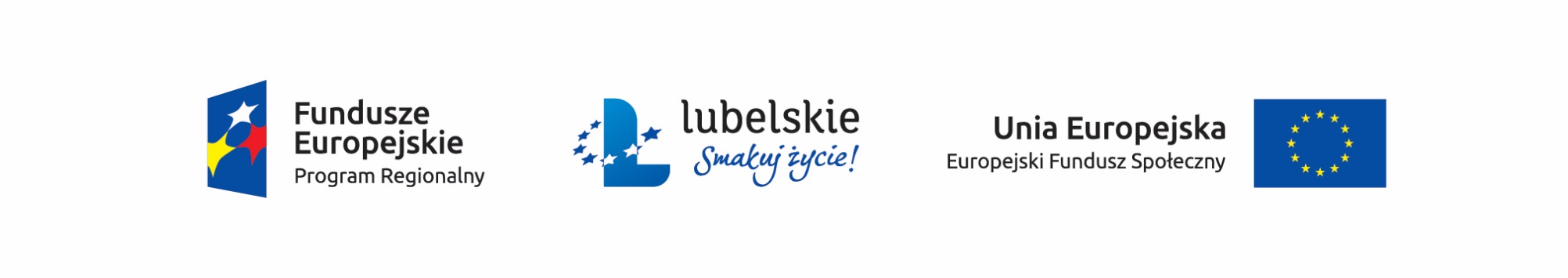